KETIDAKNYAMANAN UMUM PADA PERIMENOPAUSE
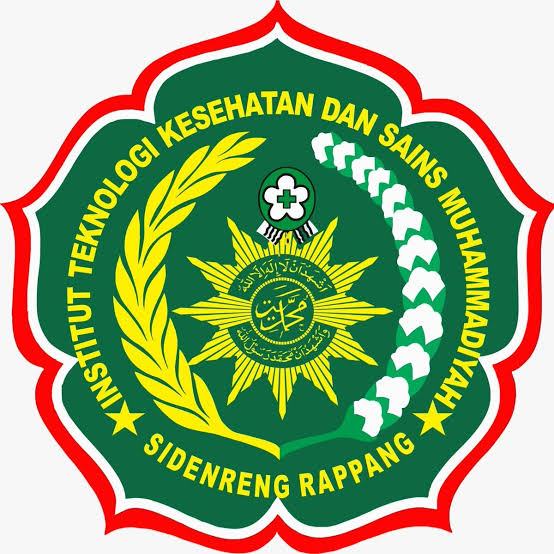 OLEH KELOMPOK 5
WA ODE ITO 
WA ODE FILNA KOPE
WA ODE IKRA
ISMARYANTI
SINCE
HELTI ROSMASARI
Latar Belakang.....
Perimenopause adalah masa sebelum, selama dan sesudah menopause. Perimenopause terjadi karena turunnya jumlah folikel pada indung telur sehingga estrogen mengalami penurunan jumlah produksi. Akibat dari penurunan estrogen terjadi gejala- gejala seperti timbul misalnya rasa panas membakar di wajah yang sering timbul pada malam hari, kekeringan pada vagina, siklus menstruasi tidak teratur dan tanda perubahan lainnya.
Lanjutt....
Usia perimenopause wanita biasanya 45 tahun sampai terjadinya menopause. Atau 5 tahun sebelum terjadinya menopause
Pengertian......
Perimenopause merupakan fase klimakterium. Klimakterium adalah masa peralihan antara masa reproduksi dan masa senium. Fase Klimakterium terdiri atas fase pramenopause, perimenopause, menopause, dan pascamenopause.
Gejala umum yang menandakan sedang berada dalam masa transisi
Beberapa gejala umum yang menandakan Anda sedang berada dalam masa transisi ini, antara lain sebagai berikut.
Menstruasi tidak teratur
Hot flashes dan kesulitan tidur
Suasana hati tidak menentu
Gairah seksual menurun
Tingkat kesuburan menurun
Next....
Selain hal-hal yang sudah disebutkan di atas, berikut adalah gejala atau tanda lainnya dari perimenopause.
Sakit kepala.
Tubuh, otot, serta sendi terasa sakit.
Sering ke toilet untuk buang air kecil.
Tulang menjadi lebih rapuh.
Perubahan pada tingkat kolesterol.
Area vagina menjadi lebih kering.
Faktor yang dapat menyebabkan wanita memasuki fase perimenopause lebih cepat,
Histerektomi
Faktor keturunan
Merokok
Pengobatan kanker
Berikut adalah perawatan serta pengobatan premenopause, di antaranya sebagai berikut.
Terapi hormone
Estrogen untuk vagina 
Antidepresan 
Gabapentin
Berikut adalah perawatan yang direkomendasikan dokter
Melakukan aktivitas fisik serta olahraga untuk meningkatkan kualitas tidur dan suasana hati.
Melakukan kegiatan yang dapat mengurangi perasaan stres.
Usahakan untuk menjaga jadwal tidur yang konsisten.
Mengonsumsi makanan bernutrisi untuk mencegah osteoporosis dan penyakit jantung.
Tetap aktif secara seksual untuk membantu meningkatkan aliran darah ke vagina.
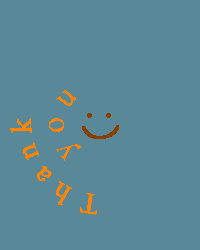